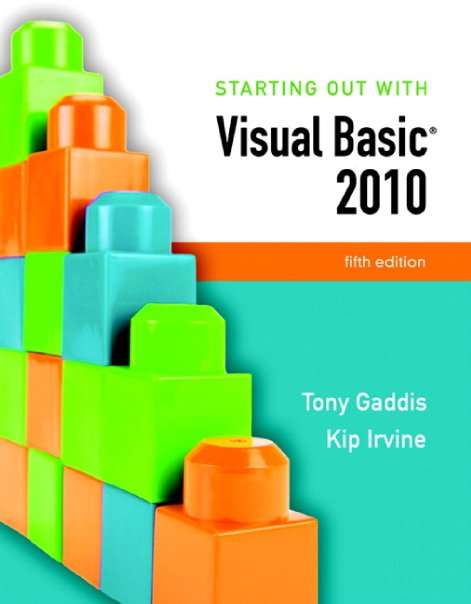 Chapter 6
Procedures and Functions
Introduction
A procedure is a collection of statements that performs a task
Event handlers are a type of procedure
A function is a collection of statements that performs a task and returns a value to the part of the program that executed it
You have already worked with Visual Basic’s built-in functions, such as CInt and IsNumeric
A method can be either a procedure or a function
Chapter 6 – Slide 3
Section 6.1
Procedures
You can write your own general purpose procedures that perform
specific tasks. General purpose procedures are not triggered by
events, but are called from statements in other procedures.
Procedure Uses
An event handler is a type of procedure
Automatically executed when an event such as a mouse click occurs
General purpose procedures are triggered by statements in other procedures, not by events 
Procedures help simplify & modularize code by:
Breaking it into small, manageable pieces
Performing a task that is needed repeatedly
Dividing a program into a set of logical tasks
Tutorial 6-1 examines an application with a procedure
Chapter 6 – Slide 5
Declaring a Procedure
The general format of a procedure declaration is as follows:



AccessSpecifier is optional and establishes accessibility to the program
Sub and End are keywords
ProcedureName used to refer to procedure
Use Pascal casing to capitalize 1st character of the name and each new word in the name
ParameterList is a list of variables or values being passed to the sub procedure
Tutorial 6-2 guides you through the process of writing procedures
[AccessSpecifier] Sub ProcedureName ([ParameterList])
   [Statements]
End Sub
Chapter 6 – Slide 6
Static Local Variables
Variables needed only in a procedure, should be declared within that procedure
Creates a local variable with scope only within the procedure where declared
Local variable values are not saved from one procedure call to the next
To save value between procedure calls, use Static keyword to create a static local variable

Scope is still only within the procedure
But variable exists for lifetime of application
Static VariableName As DataType
Chapter 6 – Slide 7
Section 6.2
Passing Arguments to Procedures
When calling a procedure, you can pass it values known as
arguments.
Arguments
An Argument is value passed to a procedure
For example:

Calls the CInt function
Passes txtInput.Text as an argument

Two ways to pass arguments
 by value  is a temporary copy of the original argument
 by reference is the original argument and can be changed
CInt(txtInput.Text)
Chapter 6 – Slide 9
Passing Arguments By Value
intNumber declared as an integer argument
Storage location intNumber created by procedure
A value, 5 in this case, must be supplied and is copied into the storage location for intNumber
The DisplayValue procedure then executes
Tutorial 6-3 demonstrates passing arguments
DisplayValue(5)		 ' Call DisplayValue procedure


Sub DisplayValue(ByVal intNumber As Integer)
	' This procedure displays a value in a message box.
	MessageBox.Show(intNumber.ToString)
End Sub
Chapter 6 – Slide 10
Passing Multiple Arguments
Multiple arguments separated by commas
Value of first argument is copied to first
Second to second, etc.
ShowSum(intValue1, intValue2) 	' Call ShowSum procedure


Sub ShowSum(ByVal intNum1 As Integer, ByVal intNum2 As Integer)
   Dim intSum As Integer 'Local variable to hold a sum
   'Get the sum of the two arguments.
   intSum = intNum1 + intNum2
   'Display the sum.
   MessageBox.Show("The sum is " & intSum.ToString())
End Sub
Chapter 6 – Slide 11
More about Passing Arguments by Reference
Arguments are usually passed ByVal
New storage location created for procedure
Storage location gets a copy of the value
Any changes in value are made to the copy
Calling procedure won’t “see” the changes

Arguments can also be passed ByRef
Procedure points to (references) argument’s original storage location
Any changes are made to the original value
Calling procedure “sees” the changes

Tutorial 6-4 demonstrates the difference between ByVal and ByRef
Chapter 6 – Slide 12
Working with ByVal and ByRef
Passing the argument ByVal
Does not change the value of intNumber
Passing the argument ByRef
Allows the value of intNumber to change
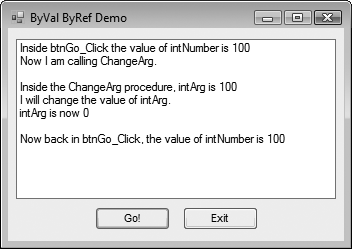 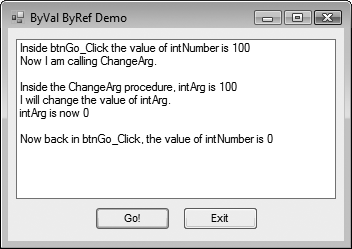 Chapter 6 – Slide 13
Section 6.3
Functions
A function returns a value to the part of the program that called the
function.
Declaring a Function
New keyword Function
Also new is As DataType which states the data type of the value to be returned
Return value is specified in a Return expression
[AccessSpecifier] Function FunctionName ([ParameterList]) As DataType
   [Statements]
End Function
Chapter 6 – Slide 15
Function Call Example
The Sum function
Passes the variables dblValue1 and dblValue2 as arguments 
Data types must agree with parameter list
Assigns the value returned by the Sum function to the variable dblTotal, agrees with return value
Tutorial 6-5 demonstrates function use
dblTotal = Sum(dblValue1, dblValue2)


Function Sum(ByVal dblNum1 As Double, ByVal dblNum2 As Double) As Double
   Return dblNum1 + dblNum2
End Function
Chapter 6 – Slide 16
Returning Nonnumeric Values
Functions can return nonnumeric values, such as strings and Boolean values
strCustomer = FullName("John", "Martin")

Function FullName(ByVal strFirst As String, 
                                    ByVal strLast As String) As String
   ' Local variable to hold the full name
   Dim strName As String
   ' Append the last name to the first
   ' name and assign the result to strName.
   strName = strFirst & " " & strLast
   ' Return the full name.
   Return strName
End Function
Chapter 6 – Slide 17
Section 6.4
More about Debugging: Stepping Into, Over,and Out of Procedures and Functions
Visual Basic debugging commands allow you to single-step through applications with procedure and function calls. The Step Into command allows you to single-step through a called procedure or function. The Step Over command allows you to execute a procedure or function call without single-stepping through its lines. The Step Out command allows you to execute all remaining lines of a procedure or function you are debugging without stepping through them.
The Step Into Command
The Step Into command 
Continue to debug by single-stepping through a procedure
Press the F8 key
Select Debug from the menu bar, and then select Step Into from the Debug menu
Click the Step Into button on the Debug Toolbar, if the toolbar is visible
Tutorial 6-6 demonstrates the Step Into command
Chapter 6 – Slide 19
The Step Over Command
The Step Over command 
Run procedure without single-stepping, continue single-step after the call
Press the Shift + F8 key
Select Debug from the menu bar, and then select Step Over from the Debug menu
Click the Step Over button on the Debug Toolbar, if the toolbar is visible
Tutorial 6-7 demonstrates the Step Over command
Chapter 6 – Slide 20
The Step Out Command
The Step Out command 
End single-stepping in procedure, continue single-step after the call
Press the Ctrl + Shift + F8 key
Select Debug from the menu bar, and then select Step Out from the Debug menu
Click the Step Out button on the Debug Toolbar, if the toolbar is visible
Tutorial 6-8 demonstrates the Step Out command
Chapter 6 – Slide 21
Section 6.5
Focus on Program Design and Problem Solving:Building the Bagel and Coffee Price CalculatorApplication
In this section you build the Bagel and Coffee Price Calculator
application. It uses procedures and functions to calculate the total
of a customer order.
Introduction
The owner of Brandi’s Bagel House has asked you to write an application that her staff can use to record an order as it is called in
Customers may call in and order
White and whole wheat bagels with a variety of toppings
Three different types of coffee
The application should display 
The total of the order, including 6% sales tax
Bagels:
White bagel 	$1.25
Whole wheat bagel 	$1.50
Toppings:
Cream cheese 	$0.50
Butter 		$0.25
Blueberry jam 	$0.75
Raspberry jam 	$0.75
Peach jelly 		$0.75
Coffee:
Regular coffee 	$1.25
Cappuccino 	$2.00
Café au lait 	$1.75
(Note: Delivery for coffee alone is not offered.)
Chapter 6 – Slide 23
Sketch of Brandi’s Bagel House Form
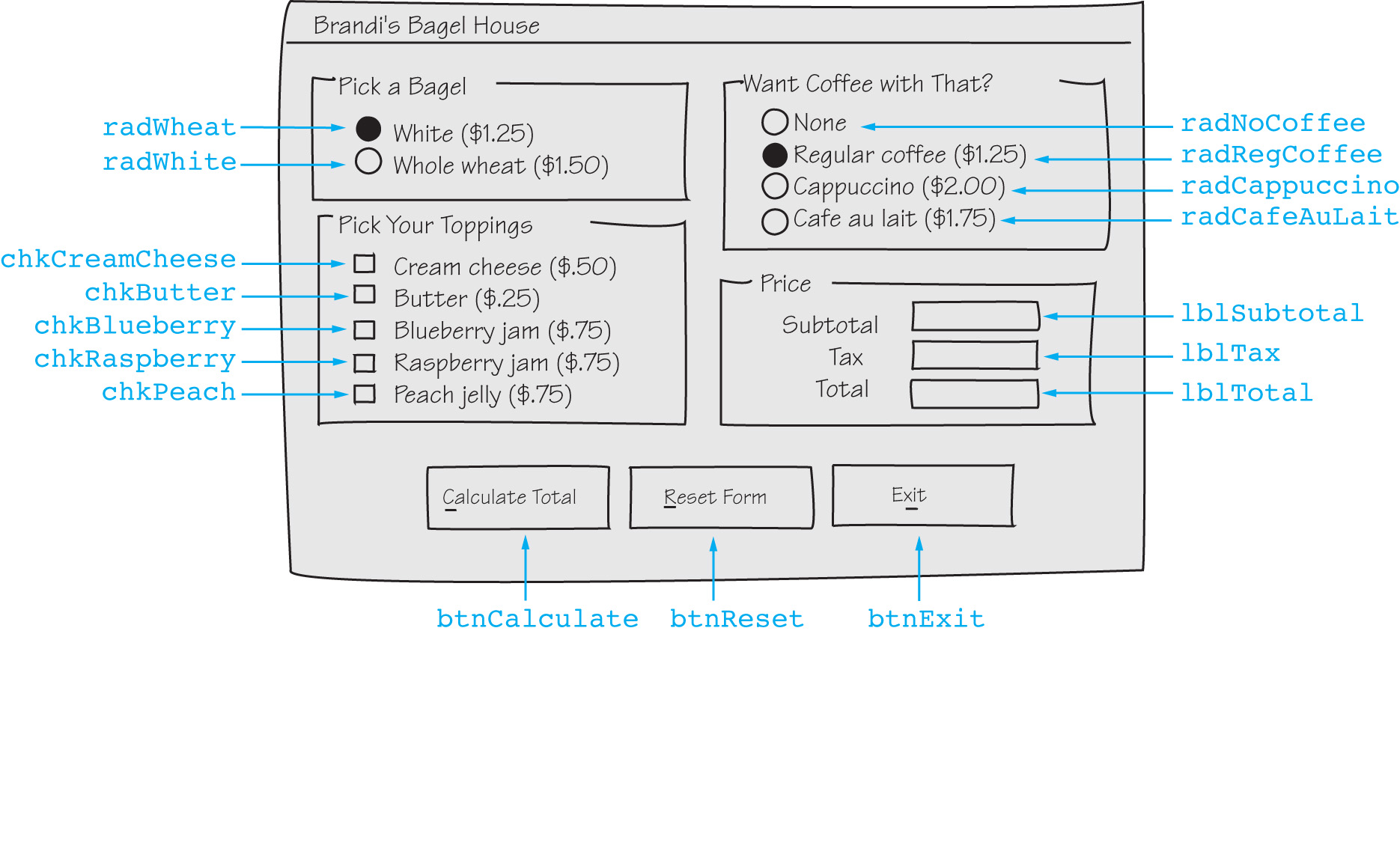 Chapter 6 – Slide 24
Description of Click Event Handlers
Chapter 6 – Slide 25
btnCalculate_Click Flowchart and Pseudocode
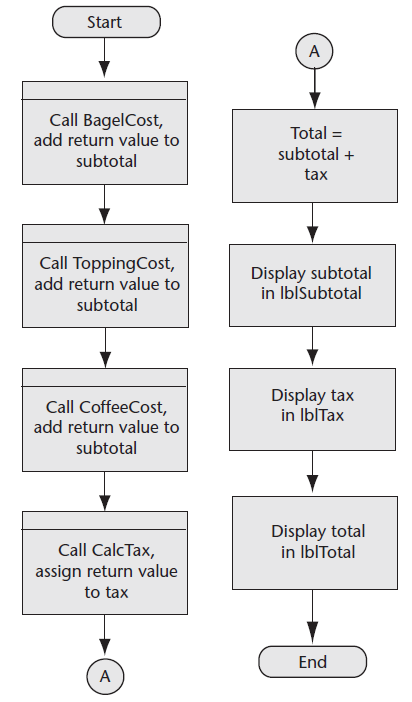 subtotal = BagelCost() + ToppingCost() + CoffeeCost()
tax = CalcTax(subtotal)
total = subtotal + tax
lblSubtotal.Text = subtotal
lblTax.Text = tax
lblTotal.Text = total
Chapter 6 – Slide 26
btnReset_Click Flowchart and Pseudocode
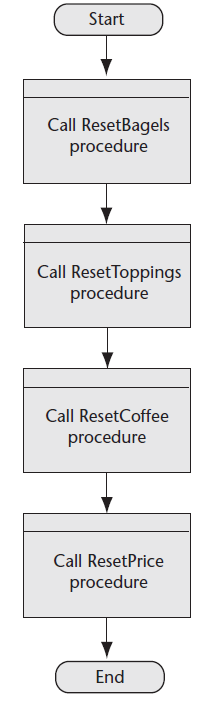 ResetBagels()
ResetToppings()
ResetCoffee()
ResetPrice()
Chapter 6 – Slide 27
Description of Functions
Chapter 6 – Slide 28
BagelCost FunctionFlowchart and Pseudocode
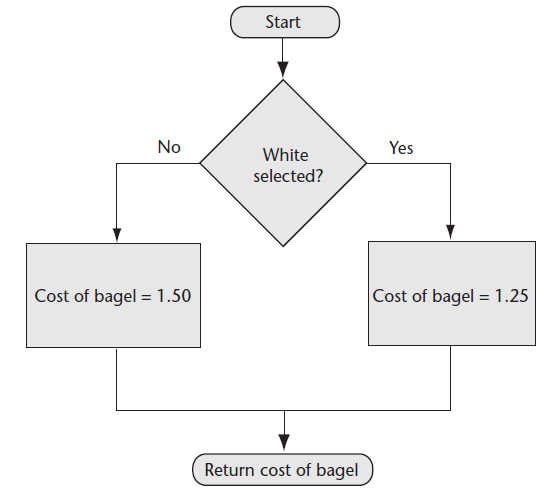 If White Is Selected Then
   cost of bagel = 1.25
Else
   cost of bagel = 1.5
End If
Return cost of bagel
Chapter 6 – Slide 29
ToppingCost FunctionFlowchart and Pseudocode
cost of topping = 0.0
If Cream Cheese Is Selected Then
   cost of topping += 0.5
End If
If Butter Is Selected Then
   cost of topping += 0.25
End If
If Blueberry Is Selected Then
   cost of topping += 0.75
End If
If Raspberry Is Selected Then
   cost of topping += 0.75
End If
If Peach Is Selected Then
   cost of topping += 0.75
End If
Return cost of topping
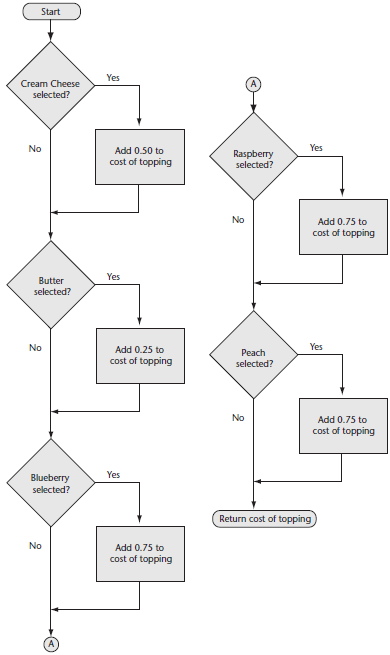 Chapter 6 – Slide 30
CoffeeCost FunctionFlowchart and Pseudocode
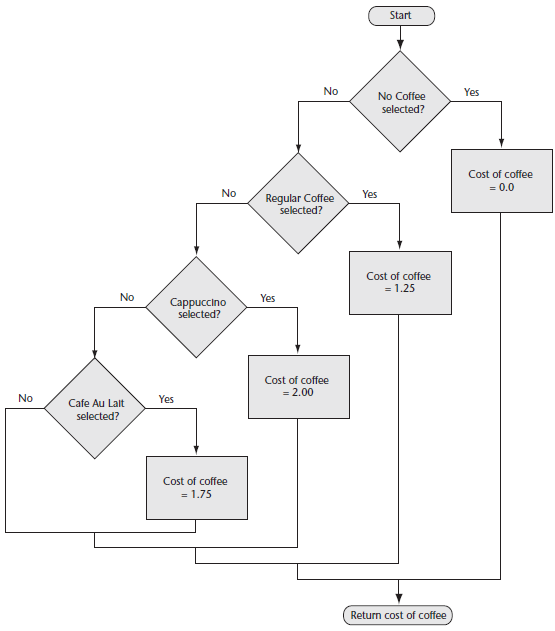 If No Coffee Is Selected Then
   cost of coffee = 0
ElseIf Regular Coffee Is Selected Then
   cost of coffee = 1.25
ElseIf Cappuccino Is Selected Then
   cost of coffee = 2
ElseIf Café Au Lait Is Selected Then
   cost of coffee = 1.75
End If
Return cost of coffee
Chapter 6 – Slide 31
CalcTax FunctionFlowchart and Pseudocode
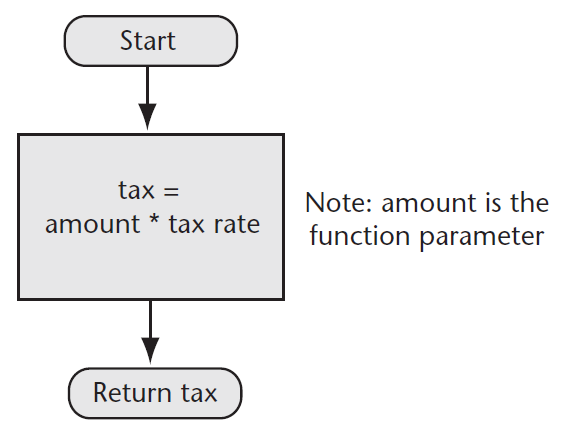 sales tax = amount * tax rate
Return sales tax
Chapter 6 – Slide 32
Description of Procedures
Chapter 6 – Slide 33
ResetBagels ProcedureFlowchart and Pseudocode
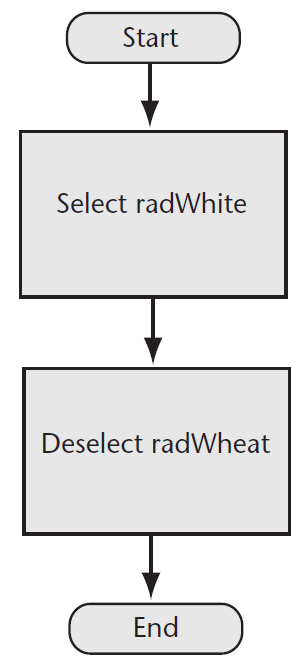 radWhite = Selected
radWheat = Deselected
Chapter 6 – Slide 34
ResetToppings ProcedureFlowchart and Pseudocode
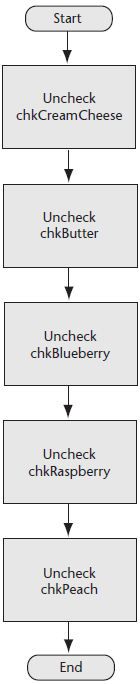 chkCreamCheese = Unchecked
chkButter = Unchecked
chkBlueberry = Unchecked
chkRaspberry = Unchecked
chkPeach = Unchecked
Chapter 6 – Slide 35
ResetCoffee ProcedureFlowchart and Pseudocode
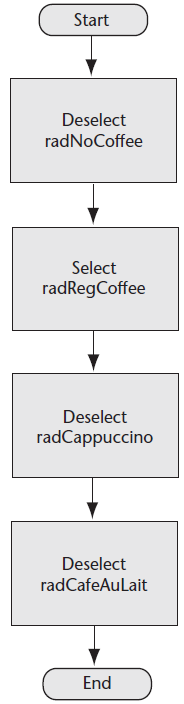 radNoCoffee = Deselected
radRegCoffee = Selected
radCappuccino = Deselected
radCafeAuLait = Deselected
Chapter 6 – Slide 36
ResetPrice ProcedureFlowchart and Pseudocode
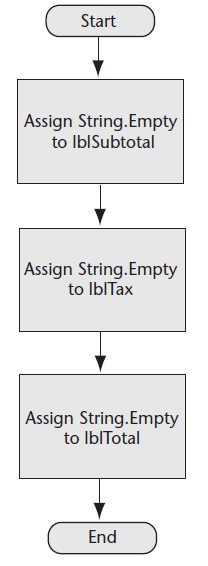 lblSubtotal.Text = String.Empty
lblTax.Text = String.Empty
lblTotal.Text = String.Empty
Chapter 6 – Slide 37
Brandi’s Bagel House Form
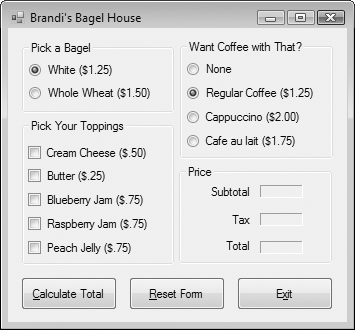 Chapter 6 – Slide 38